BEFORE WE START
Talk to your neighbors:

Did you see / light any fireworks last night? If not, what did you do with your break?
Music: 123 24su Lecture Tunes ☀️
Linked Nodes
Instructor:
Joe Spaniac
Eric
Nicole
TAs:
Andras
Daniel
Zach
Sahej
Trien
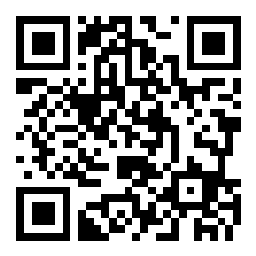 Lecture Outline
Announcements
Contiguous vs. Non-contiguous memory
Reference Semantics
Trains cont.
Linked Nodes
ListNode class
Iterating over ListNodes
Announcements
Resubmission Period 1 due tonight (7/5) at 11:59pm
Submit the assignment again, mark your new attempt final, fill out the linked google form
Creative Project 2 is out, due Wednesday (7/10) at 11:59pm
Generally regarded as a fun one!
Resubmission Period 2 opening tonight, due next Friday (7/12)
Assignments available: C1, P1
Check-in 2 next Thursday (7/11)
Taken in quiz section, should help in preparation for the quiz.
Reminder: you only need to attend 2 of these for the grade, but they should be beneficial regardless.
Lecture Outline
Announcements
Reference Semantics
Trains cont.
Contiguous vs. Non-contiguous memory
Linked Nodes
ListNode class
Iterating over ListNodes
Reference Semantics
In Java, variables are treated two different ways:







We often draw “reference diagrams” to keep track of everything
10
x
y
Reference Semantics
In Java, variables are treated two different ways:







We often draw “reference diagrams” to keep track of everything
10
10
x
y
Reference Semantics
In Java, variables are treated two different ways:







We often draw “reference diagrams” to keep track of everything
10
11
x
y
Reference Semantics
In Java, variables are treated two different ways:







We often draw “reference diagrams” to keep track of everything
x
y
Reference Semantics
In Java, variables are treated two different ways:







We often draw “reference diagrams” to keep track of everything
x
y
Reference Semantics
In Java, variables are treated two different ways:







We often draw “reference diagrams” to keep track of everything
x
y
Lecture Outline
Announcements
Reference Semantics
Trains cont.
Contiguous vs. Non-contiguous memory
Linked Nodes
ListNode class
Iterating over ListNodes
Lecture Outline
Announcements
Reference Semantics
Trains cont.
Contiguous vs. Non-contiguous memory
Linked Nodes
ListNode class
Iterating over ListNodes
Contiguous vs. Non-contiguous
Computer memory = one really, really big array.
Memory
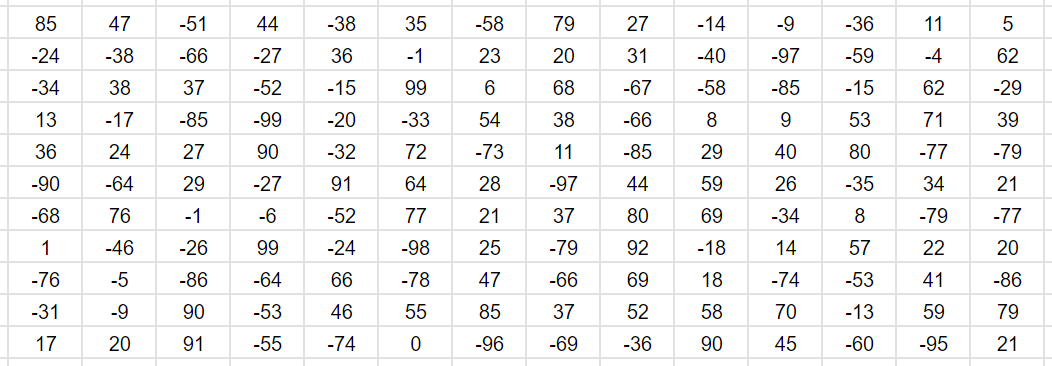 Contiguous vs. Non-contiguous
Computer memory = one really, really big array.
int[] arr = new int[10];
Memory
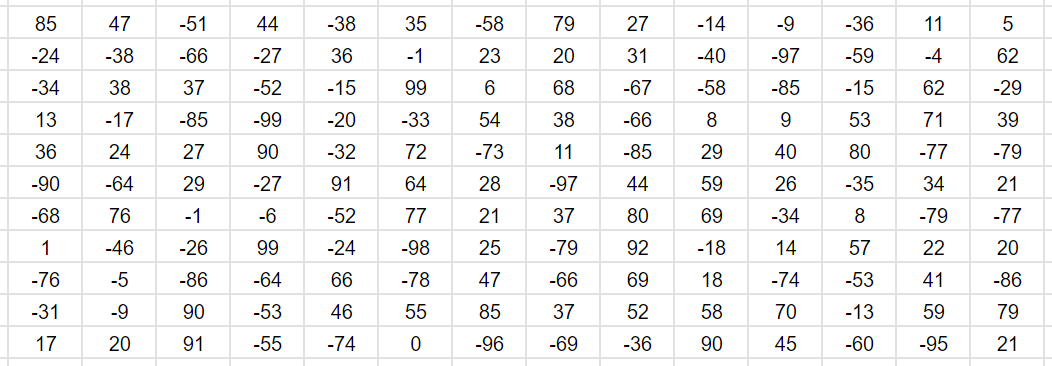 arr
Contiguous vs. Non-contiguous
Computer memory = one really, really big array.
int[] arr = new int[10];
Memory
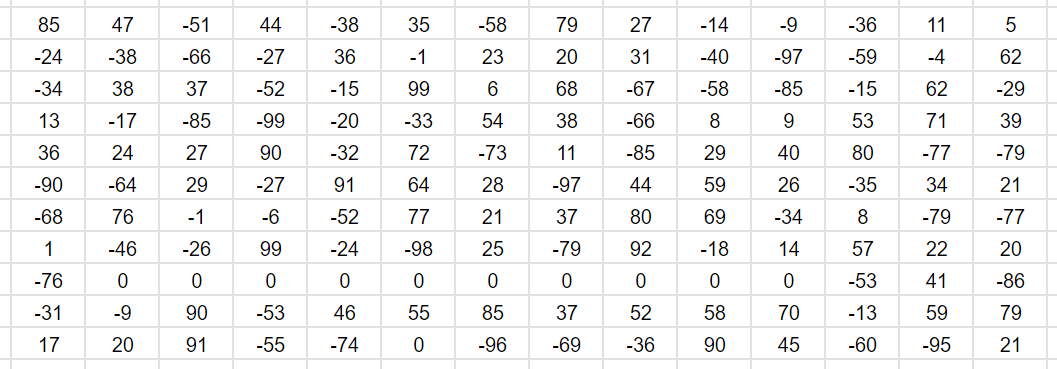 arr
We call this “contiguous” memory
Contiguous vs. Non-contiguous
Computer memory = one really, really big array.
EngineCar engine = new EngineCar(“Empire Builder”, 10,
		            new SleeperCar(10));
Memory
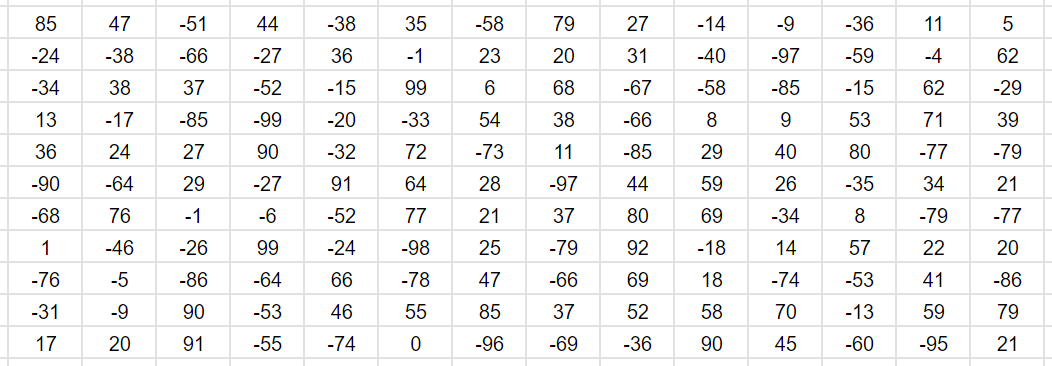 engine
Contiguous vs. Non-contiguous
Computer memory = one really, really big array.
EngineCar engine = new EngineCar(“Empire Builder”, 10,
		            new SleeperCar(10));
Memory
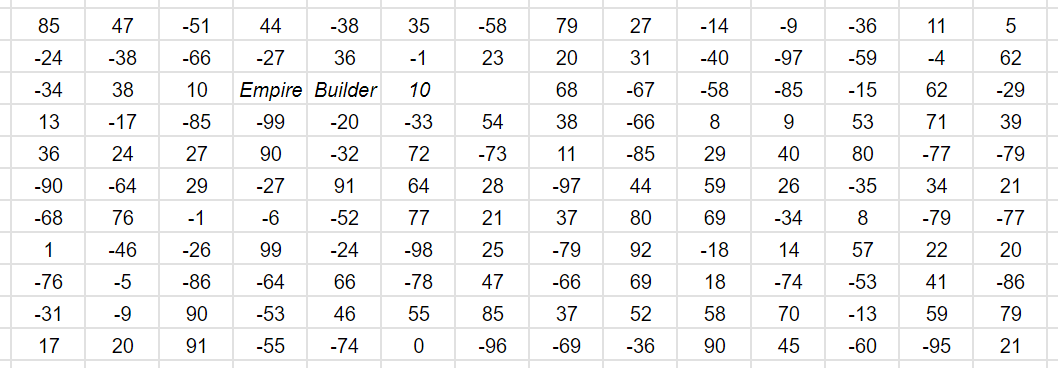 engine
Contiguous vs. Non-contiguous
Computer memory = one really, really big array.
EngineCar engine = new EngineCar(“Empire Builder”, 10,
		            new SleeperCar(10));
Memory
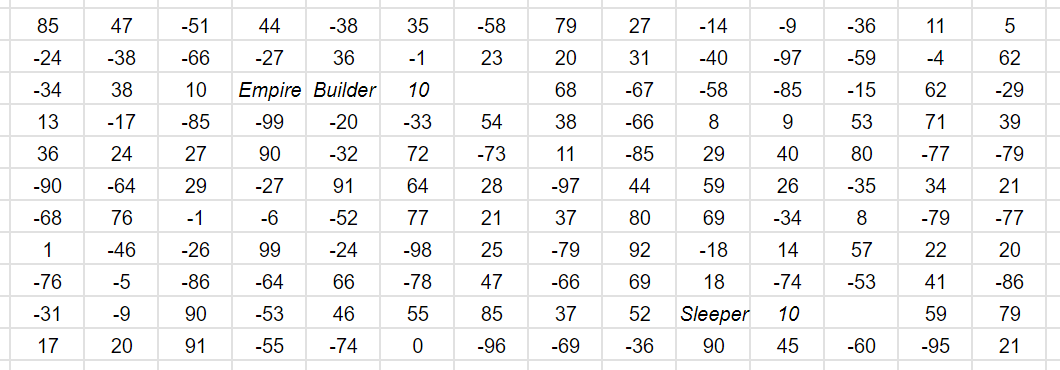 engine
Contiguous vs. Non-contiguous
Computer memory = one really, really big array.
EngineCar engine = new EngineCar(“Empire Builder”, 10,
		            new SleeperCar(10));
Memory
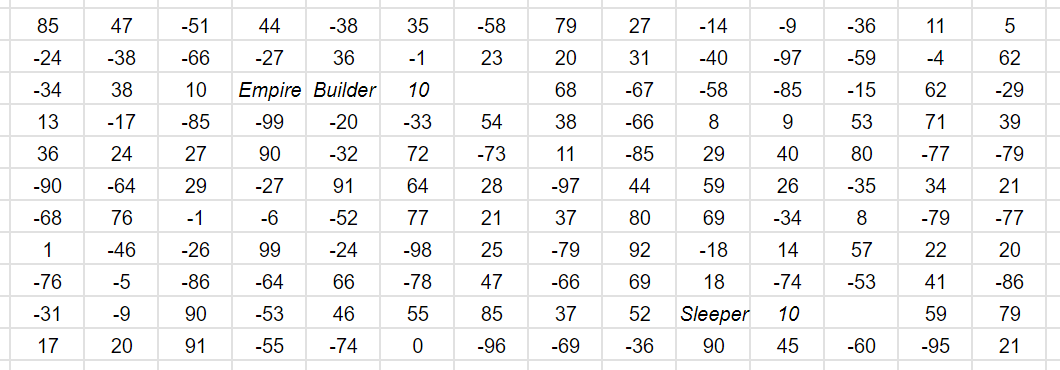 engine
We call this “non-contiguous” memory
Contiguous vs. Non-contiguous
Computer memory = one really, really big array.

Contiguous memory = impossible to resize directly
Surrounding stuff in memory (we can’t just overwrite)
Best we can manage is get more space and copy
Non-contiguous memory = easy to resize
Just get some more memory and link it to the rest

Is it possible to create a non-contiguous List implementation?
Could make the resizing / shifting problems easier…
Lecture Outline
Announcements
Reference Semantics
Trains cont.
Contiguous vs. Non-contiguous memory
Linked Nodes
ListNode class
Iterating over ListNodes
Linked Nodes
We want to chain together ints “non-contiguously”
A bunch of train cars where each is responsible for a single integer

Accomplish this with nodes we link together
Each node stores an int (data) and an reference to the next node (next)
data
next
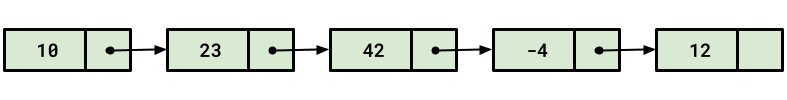 node
ListNode
Java class representing a “node”
Two fields to store discussed state:
Fields are public?! We’ll come back to this

Why can ListNode be a field in the ListNode class?
public class ListNode {
    public int data;
    public ListNode next;
}
Iterating over ListNodes
General pattern iteration code will follow:
ListNode curr = front;
while (curr != null) {
    // Do something
    
    curr = curr.next;
}